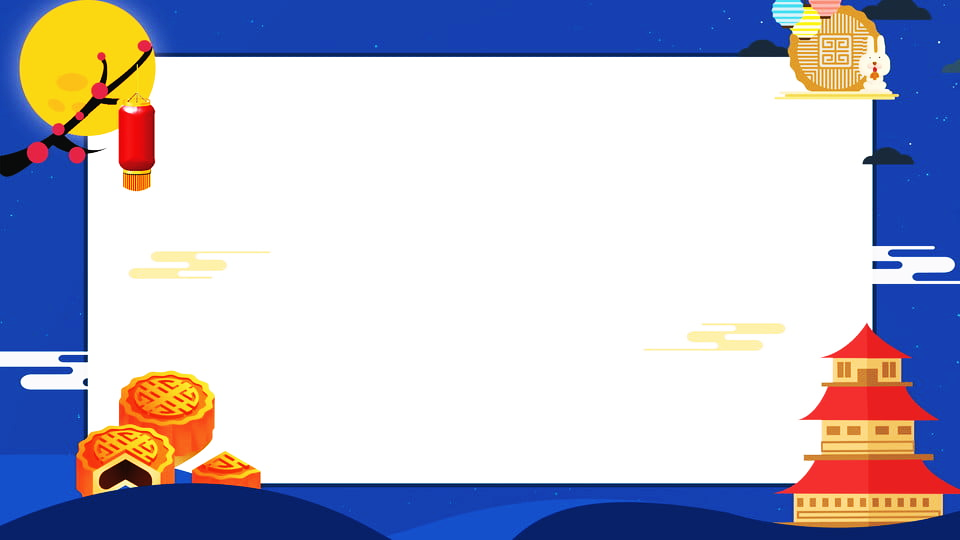 UÛY BAN NHAÂN DAÂN QUAÄN 12
TRÖÔØNG TIEÅU HOÏC LYÙ TÖÏ TROÏNG
Tieáng Vieät 1
Baøi 3: ung  öng (tieát 2)
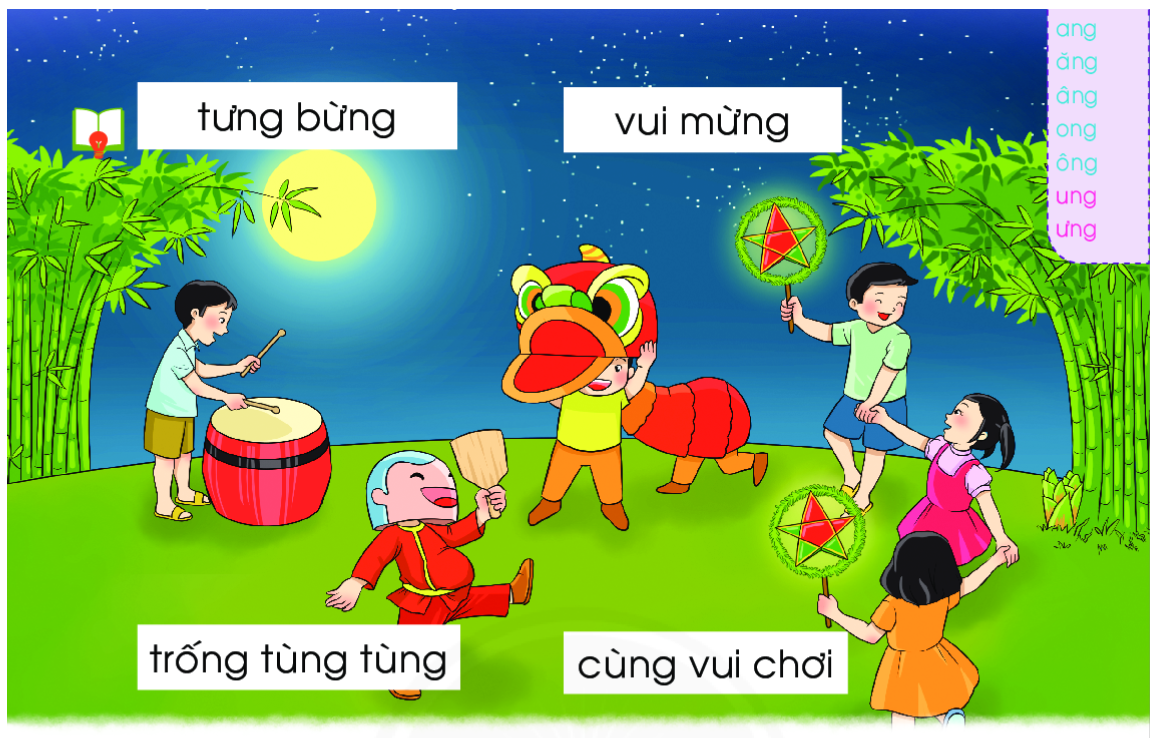 töng böøng
vui möøng
troáng tuøng tuøng
cuøng vui chôi
[Speaker Notes: Ở Hđ này để phân hóa HS gv cho HS thảo luận nhóm, luyện đọc theo nhóm: In các thẻ từ có-mỗi nhóm có các thẻ từ mức độ khó, dễ khác nhau để phân hóa học sinh.]
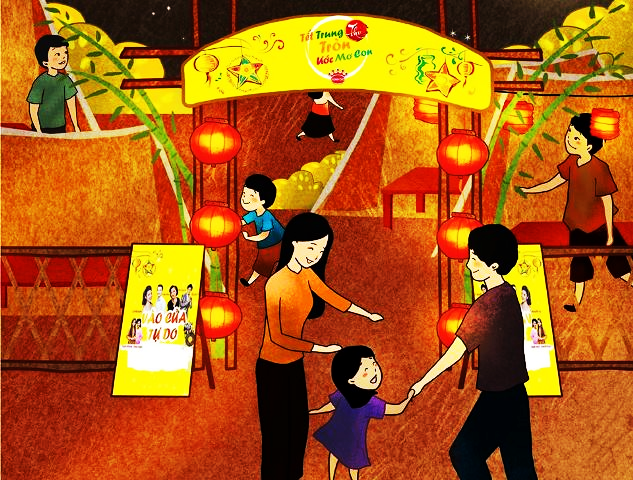 Teát Trung thu, ba daãn beù ra phoá. Beù maûi meâ nhìn nhöõng caùi ñeøn loàng röïc rôõ. Ba mua cho beù moät caùi ñeøn oâng sao maøu ñoû.
Teát Trung thu, ba daãn beù ra phoá.
Beù maûi
meâ nhìn nhöõng caùi ñeøn loàng röïc rôõ.
Ba mua
cho beù moät caùi ñeøn oâng sao maøu ñoû.
Teát Trung thu, ba daãn beù ra phoá. Beù maûi meâ nhìn nhöõng caùi ñeøn loàng röïc rôõ. Ba mua cho beù moät caùi ñeøn oâng sao maøu ñoû.
Teát Trung thu, ba daãn beù ra phoá. Beù maûi meâ nhìn nhöõng caùi ñeøn loàng röïc rôõ. Ba mua cho beù moät caùi ñeøn oâng sao maøu ñoû.
[Speaker Notes: GV bấm vào đoạn văn đáp án sẽ xuất hiện.]
Teát Trung thu, ba daãn beù ra phoá. Beù maûi meâ nhìn nhöõng caùi ñeøn loàng röïc rôõ. Ba mua cho beù moät caùi ñeøn oâng sao maøu ñoû.
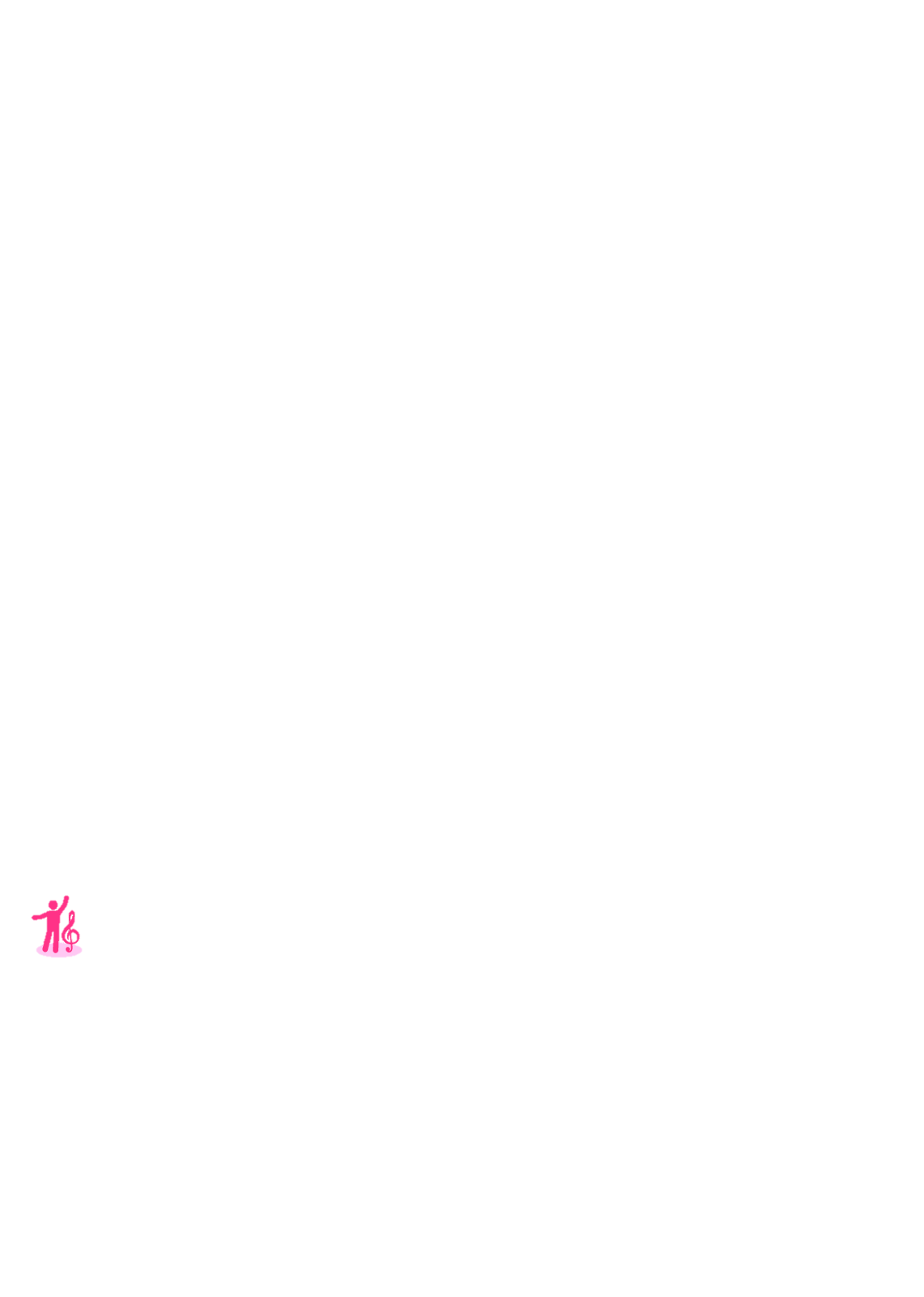 Teát Trung thu coù nhöõng gì?
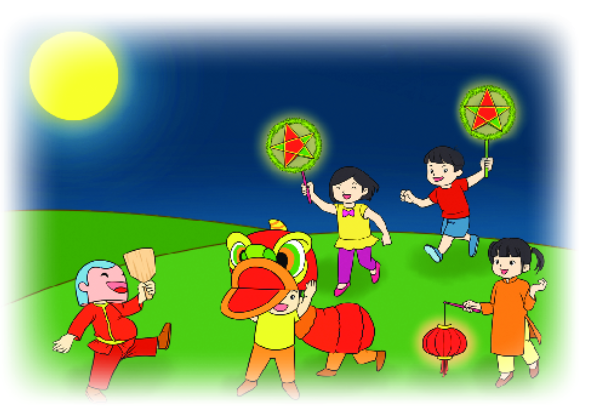 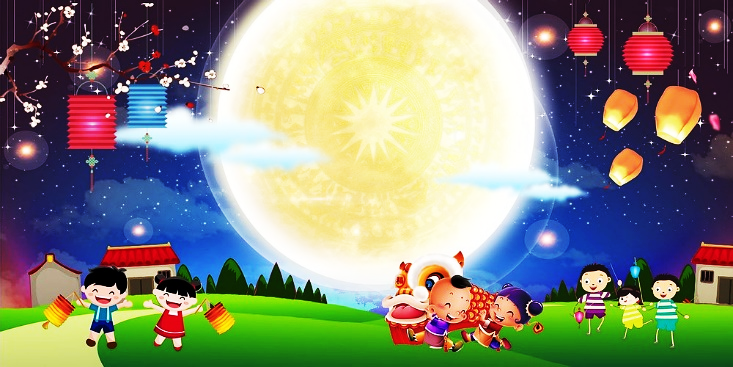 Chaøo taïm bieät 
caùc con